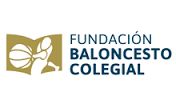 Soporte a la Fundación de Baloncesto Colegial
Documento de lanzamiento
Madrid, marzo de 2016
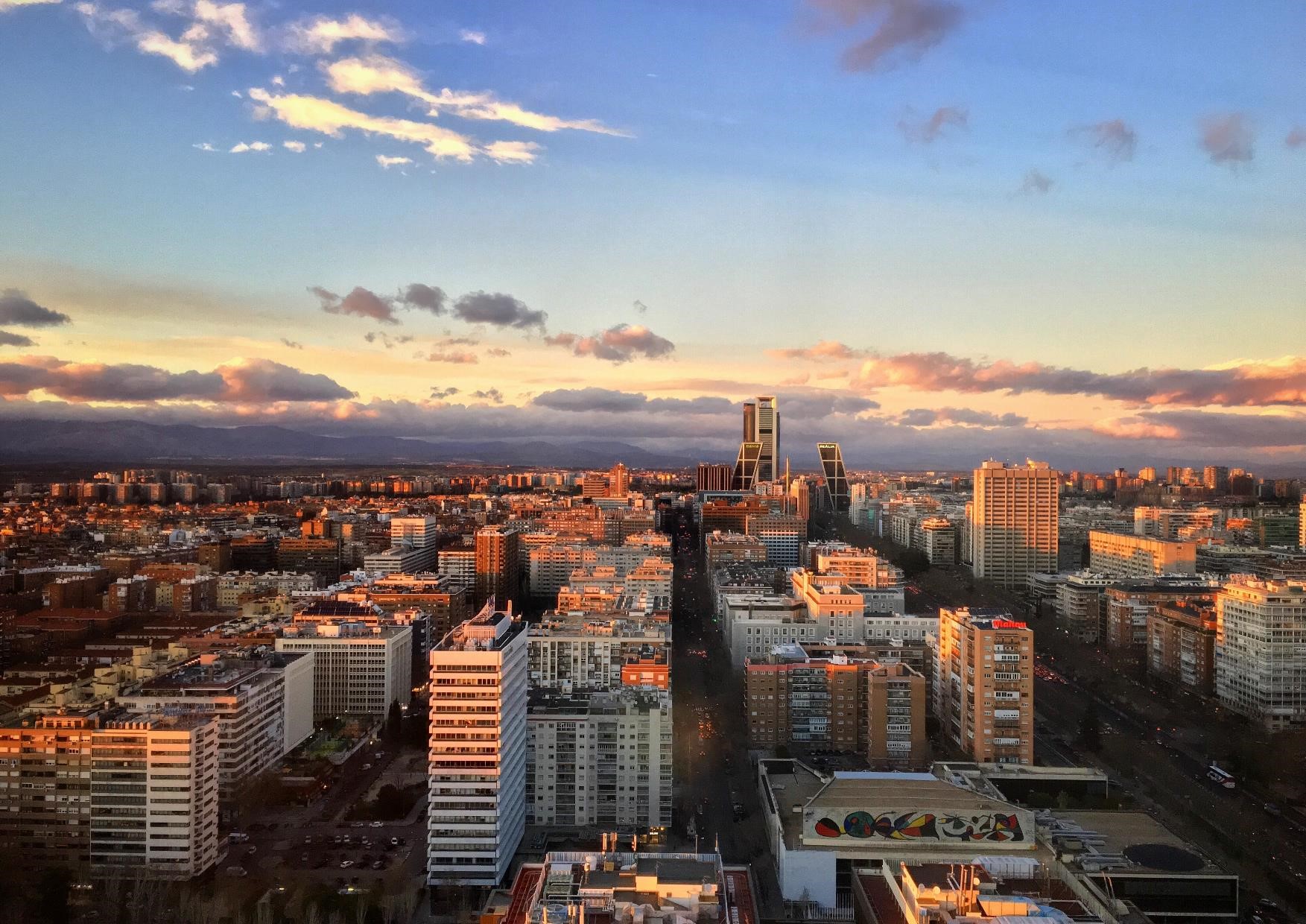 Contenido
Principales retos y oportunidades para la Fundación Baloncesto Colegial
Enfoque metodológico y equipo de trabajo
Calendario de trabajo
Principales retos y oportunidades para la Fundación Baloncesto Colegial
A la Fundación de Baloncesto Colegial se le plantea una serie de retos que es recomendable abordar durante los próximos meses
Realizar un planestratégico sobre la Fundación
Dado el rápido crecimiento de la Fundación durante los últimos años, existe la oportunidad de reflexionar sobre sus objetivos estratégicos, su “campo de juego” y cuáles son los sistemas de gestión y organización necesarios para alcanzarlos
1
Evolucionar la estrategia de patrocinios
Evolucionar la relación con los patrocinios de manera que tengan un relación más cercana y directa con la Fundación, conozcan y compartan su visión Basketball is education y acuerden cómo encajar el objetivo comercial/ publicitario de los patrocinios con los valores de la Fundación
2
Impulsar la digitalización
Oportunidad de utilizar el mundo digital como una palanca para llegar de forma más eficiente a más colegios , estudiantes y otros stakeholders
3
Reflexionar sobre el dimensionamien-to organizativo
Dimensionar eficientemente la Fundación para poder responder a los retos que tiene en el medio plazo
4
Implantar un plan de comunicación
Mejorar la comunicación con los colegios y estudiantes de manera que puedan trasladar fácilmente el objetivo último de la Fundación que es educar a través del baloncesto
5
Realizar un plan de gestión de “stakeholders”
Identificar los principales players a los que atiende la Fundación (directores de colegios, padres de alumnos, etc.) y poner en marcha un plan de gestión y colaboración con los mismos
6
Fuente: Fundación de Baloncesto Colegial, análisis Monitor Deloitte
Principales retos y oportunidades para la Fundación Baloncesto Colegial
Es necesario priorizar las acciones a acometer, comenzando por la concreción del plan estratégico, la evolución de la relación con patrocinios y el impulso de la digitalización
Realizar un plan estratégico sobre la Fundación
1
Iniciativas a lanzar antes del verano 2016
Evolucionar la estrategia de patrocinios
2
Impulsar la digitalización
3
Reflexionar sobre el dimensionamiento organizativo
4
Implantar un plan de comunicación
5
Realizar un plan de gestión de “stakeholders”
6
Fuente: Fundación de Baloncesto Colegial, análisis Monitor Deloitte
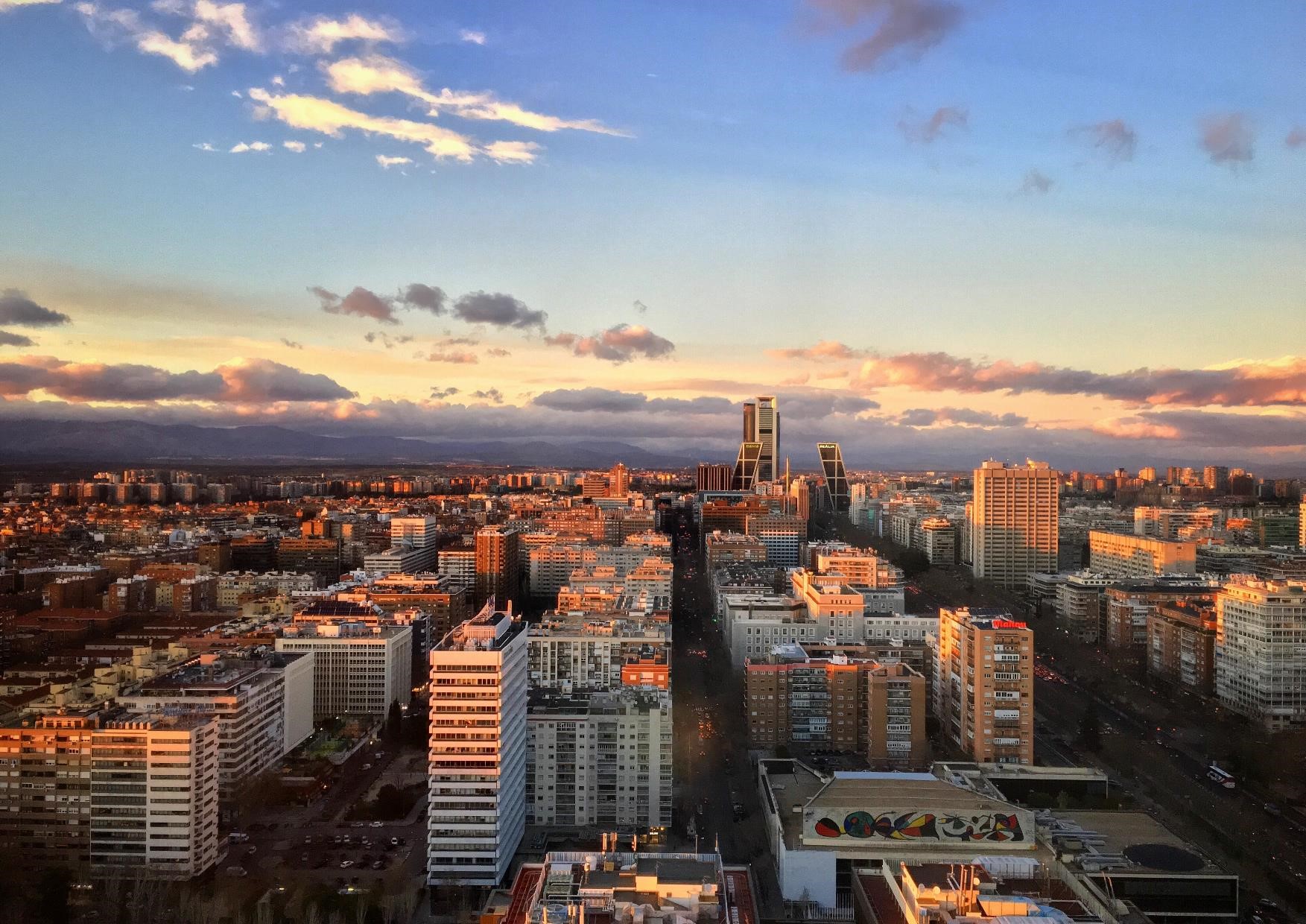 Contenido
Principales retos y oportunidades para la Fundación Baloncesto Colegial
Enfoque metodológico y equipo de trabajo
Calendario de trabajo
Enfoque metodológico
Se propone una metodología de trabajo a través de reuniones de trabajo mensuales compuestas por equipos mixtos de la Fundación Baloncesto Colegial y Monitor Deloitte
Equipos
Constitución de equipos mixtos compuestos tanto por miembros de la Fundación de Baloncesto Colegial como por Monitor Deloitte
Reuniones de trabajo
Puesta en marcha de reuniones de trabajo en las que se aborden los principales retos y oportunidades identificadas para la Fundación de Baloncesto Colegial
Frecuencia
Reuniones de trabajo mensuales en las que puedan tratarse los principales aspectos identificados por el equipo de trabajo
Localización
Reuniones en alguna sala de Torre Picasso puesta a disposición por Monitor Deloitte (a validar)
Documentación
Preparación de la agenda de trabajo y documentación de las principales conclusiones de la reunión por Monitor Deloitte
Fuente: Fundación de Baloncesto Colegial, análisis Monitor Deloitte
Equipo de trabajo Monitor Deloitte
Cada línea de trabajo tendrá un responsable y un equipo de trabajo asignado, que contará con el apoyo y supervisión de un equipo cross de mayor seniority
BORRADOR
Evolucionar la estrategia de patrocinios
Impulsar la digitalización
Plan estratégico
Responsable
Miguel Sánchez
Virginia Sanz
Iñigo Ullibarri
Equipo de trabajo
Javier Laquidain
Ohiane Fernandez de Retana
Jaime Gomeza
Alfredo de Zavala
Ines Eguiagaray
Diego Cooke
Paula Domenech
Apoyo cross
Ignacio Ríos
Jorge Domínguez
David Pérez
Juan García Fernández
Fuente: Fundación de Baloncesto Colegial, análisis Monitor Deloitte
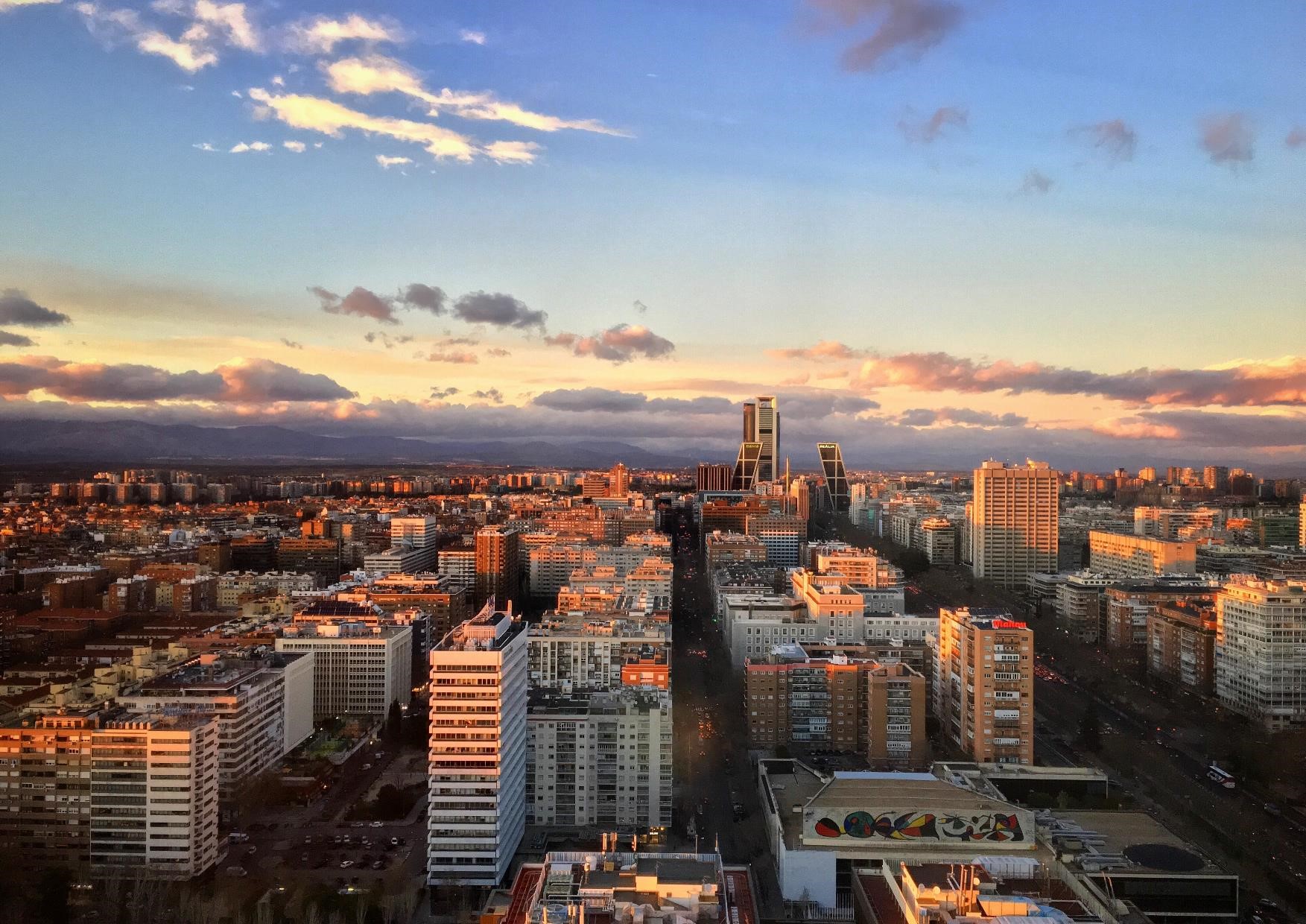 Contenido
Principales líneas de trabajo identificadas
Enfoque metodológico y equipo de trabajo
Calendario de trabajo
Calendario de trabajo
Se prevé el lanzamiento y finalización de las tres primeras líneas de trabajo antes del verano, focalizando inicialmente los esfuerzos en las mismas
Marzo
Abril
Mayo
Junio
Julio
Septiembre
Realizar un planestratégico sobre la Fundación
1
Evolucionar la estrategia de patrocinios
2
Impulsar la digitalización
3
Pendiente
Reflexionar sobre el dimensionamien-to organizativo
4
Implantar un plan de comunicación
5
Realizar un plan de gestión de “stakeholders”
6
Fuente: Fundación de Baloncesto Colegial, análisis Monitor Deloitte
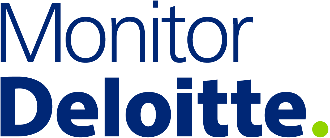 Monitor Deloitte hace referencia a la práctica de consultoría estratégica de Deloitte y presta, entre otros, servicios de asesoramiento en estrategia corporativa, competitiva y digital, pricing e innovación a los clientes de Deloitte.

Deloitte hace referencia, individual o conjuntamente, a Deloitte Touche Tohmatsu Limited ("DTTL"), sociedad del Reino Unido no cotizada limitada por garantía, y a su red de firmas miembro y sus entidades asociadas. DTTL y cada una de sus firmas miembro son entidades con personalidad jurídica propia e independiente. DTTL (también denominada "Deloitte Global") no presta servicios a clientes. Consulte la página www.deloitte.com/about si desea obtener una descripción detallada de DTTL y sus firmas miembro.
 
Deloitte presta servicios de auditoría, consultoría, asesoramiento fiscal y legal y asesoramiento en transacciones y reestructuraciones a organizaciones nacionales y multinacionales de los principales sectores del tejido empresarial. Con más de 200.000 profesionales y presencia en 150 países en todo el mundo, Deloitte orienta la prestación de sus servicios hacia la excelencia empresarial, la formación, la promoción y el impulso del capital humano, manteniendo así el reconocimiento como la firma líder de servicios profesionales que da el mejor servicio a sus clientes.
 
Esta publicación contiene exclusivamente información de carácter general, y ni Deloitte Touche Tohmatsu Limited, ni sus firmas miembro o entidades asociadas (conjuntamente, la “Red Deloitte”), pretenden, por medio de esta publicación, prestar un servicio o asesoramiento profesional. Ninguna entidad de la Red Deloitte se hace responsable de las pérdidas sufridas por cualquier persona que actúe basándose en esta publicación.